Webové aplikace 2
GWT
Martin Klíma
GWT – co to je?
Google Web Toolkig
Překladač z jazyka Java do JavaScript + HTML
Sada JavaScript a Java skriptů / tříd
Vývojové prostředí – SDK
Integrace s IDE – Eclipse, Netbeans, …

Myšlenka:
Programujme vše v jednom jazyce – Java
O klienta se postará překladač
Psaní uživatelského rozhraní podobně jako v Java Swing
Psaní „klasických“ ovladačů událostí
Architektura – AJAX v hlavní roli
Java kód
Překlad do JavaScript, …
Klientský kód
Anynchronní komunikace
Server – sideJava kód
Ukázka
dokonce živá :-)
GWT Moduly
Projekt se v GWT dělí na moduly
Modul je ohraničená funkcionalita
Mají jmennou konvenci jako v Javě
Mají deskriptor s koncovkou .gwt.xml
Zděděné moduly
Entry-point class
Zdrojové cesty
jen třídy v těchto cestách budou přeloženy do JavaScriptu. Pozor, toto je častý zdroj chyb – nepochopení.
Veřejné cesty

Externí JavaScript
CSS
Servlety, další „property“
[Speaker Notes: Mohou existovat i moduly, které nemají žádnou entry-point třídu. Ty mohou být použity pro dědění, jejich funkcionalita se nám může hodit jinde, nemůžeme je ale samostatně spouštět.

Třídy, které používáme na klientovi, smějí používat jen třídy z GWT JRE emulation library http://code.google.com/intl/cs/webtoolkit/doc/latest/RefJreEmulation.html]
Jak to funguje?
gwt.properties
Main.gwt.xml
entry-point class
…
gwt.module
…
cz.cvut.fel.client.MainEntryPoint
GWT Compiler
HTLM+JavaScript
Defered Binding
HTLM+JavaScript
HTLM+JavaScript
HTLM+JavaScript
HTLM+JavaScript
[Speaker Notes: Defered binding – jazyk JavaScript nepodporuje dynamické načítání tříd, proto kompilátor dopředu připraví všechny možné varianty  pro různé prohlížeče, různé jazyky.]
GWT Properties
# The name of the module to compilegwt.module=cz.cvut.fel.dama# Folder within the web app context path where the output# of the GWT module compilation will be stored.# This setting is only used for GWT 1.5. For newer versions please use# the rename-to attribute in the GWT module file (.gwt.xml).gwt.output.dir=/cz.cvut.fel.dama# Script output style: OBF[USCATED], PRETTY, or DETAILEDgwt.compiler.output.style=OBF# Additional JVM arguments for the GWT compilergwt.compiler.jvmargs=-Xmx256M# Specifies the number of local workers to use whe compiling permutations and module(s)gwt.compiler.local.workers=1# The level of logging detail: ERROR, WARN, INFO, TRACE, DEBUG,gwt.compiler.logLevel=WARN
# Script output style: OBF[USCATED], PRETTY, or DETAILEDgwt.shell.output.style=OBF# The level of logging detail: ERROR, WARN, INFO, TRACE, DEBUG,gwt.shell.logLevel=WARN# Additional JVM arguments for the GWT shell/GWT hosted mode (GWT 1.6)# Add -d32 here and use at least GWT 1.7.1 to debug on a Mac# (32-bit JRE is required by GWT for debugging)gwt.shell.jvmargs=-Xmx256M# GWT version: 1.5,1.6,1.7 or 2.0gwt.version=2.0# GWT 2.0 only# Specifies the TCP port for the code servergwt.shell.code.server.port=9997# GWT 2.0 only# Specifies the TCP port for the embedded web servergwt.shell.port=8888
GWT  - module entry point
<?xml version="1.0" encoding="UTF-8"?><!DOCTYPE module PUBLIC "-//Google Inc.//DTD Google Web Toolkit 1.7.0//EN" "http://google-web-toolkit.googlecode.com/svn/tags/1.7.0/distro-source/core/src/gwt-module.dtd"><module>    <inherits name="com.google.gwt.user.User"/>    <inherits name='com.google.gwt.user.theme.standard.Standard'/>    <!-- Inherit the default GWT style sheet. You can change -->    <!-- the theme of your GWT application by uncommenting -->    <!-- any one of the following lines. -->    <!-- <inherits name='com.google.gwt.user.theme.standard.Standard'/> -->    <!-- <inherits name="com.google.gwt.user.theme.chrome.Chrome"/> -->    <!-- <inherits name="com.google.gwt.user.theme.dark.Dark"/> -->    <entry-point class="cz.cvut.fel.client.damaEntryPoint"/>    <source path="client"/>    <source path="shared"/>    <!-- Do not define servlets here, use web.xml --></module>
Hlavní třída
Klientský balíček
Třídy sdílené pro komunikaci se serverem
Zavádění kódu
Prohlížeč nahraje zaváděcí HTML stránku
Narazí na značku <script src=”<Module Name>.nocache.js”> , nahraje JavaScript
V JavaScriptu je obsaženo rozhodování o derefed binding, na základě kterého se nahraje příslušná verze .cache.html
.cache.html vytvoří skrytý <iframe> a nahraje se do něj
po nahrání .cache.html se spustí vlastní kód aplikace
Zaváděcí HTML stránka
<!DOCTYPE html PUBLIC "-//W3C//DTD XHTML 1.0 Strict//EN"    "http://www.w3.org/TR/xhtml1/DTD/xhtml1-strict.dtd"><html>  <head>    <meta http-equiv="content-type" content="text/html; charset=UTF-8">   <link type="text/css" rel="stylesheet" href="dama.css">    <title>Dáma na webu</title>    <!--  Nahrání klientské logiky v javascriptu -->    <script type="text/javascript" language="javascript" src="cz.cvut.fel.dama/cz.cvut.fel.dama.nocache.js"></script>  </head> <body>    <!-- iframe pro podporu historie -->    <iframe src="javascript:''" id="__gwt_historyFrame" tabIndex='-1' style="position:absolute;width:0;height:0;border:0"></iframe>        <h1>Webová dáma</h1>    <div id="ovladani"></div>    <div id="sachovnice"></div>  </body></html>
Jednoduchý začátek – klientský kód
Vstupní bod do UI je třída implementující EntryPoint
Interface
EntryPoint

 onModuleLoad()
Implements
Class
MojeVstupniTrida

 onModuleLoad()
Zde udělám své UI
Jednoduchá implementace
package cz.cvut.fel.client;import com.google.gwt.core.client.EntryPoint;import com.google.gwt.user.client.ui.Button;import com.google.gwt.user.client.ui.Label;import com.google.gwt.user.client.ui.RootPanel;import com.google.gwt.event.dom.client.ClickEvent;import com.google.gwt.event.dom.client.ClickHandler;public class MainEntryPoint implements EntryPoint {        public MainEntryPoint() {    }    public void onModuleLoad() {        final Label label = new Label("Hello, GWT!!!");        final Button button = new Button("Click me!");                button.addClickHandler(new ClickHandler() {            public void onClick(ClickEvent event) {                label.setVisible(!label.isVisible());            }        });        RootPanel.get().add(button);        RootPanel.get().add(label);    }}
Kód velmi podobný Swing
Manipulace s UI čistě na straně klienta
Uživatelské rozhraní
UI podobné jiným Java technikám (Swing)
RootPanel – do tohoto kontejneru se vkládá vše ostatní
FlowPanel – jednoduchý <div> ve stránce
HTMLPanel – staví HTML strukturu
FormPanel – formulář
ScrollPanel – má posuvník
PopupPanel, DialogBox - dialogy
Grid, FlexTable – tabulky
LayoutPanel, DockLayoutPanel, SplitLayoutPanel, StackLayoutPanel, TabLayoutPanel,
Více info zde:
http://code.google.com/intl/cs/webtoolkit/doc/latest/DevGuideUiPanels.html
POZOR
POZOR! POZOR! POZOR! 

GWT layout funguje správně jen ve standardním režimu prohlížeče
Další prvky
Button

TextBox

Tree


RichTextArea
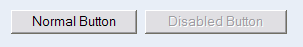 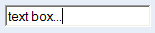 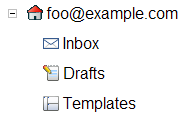 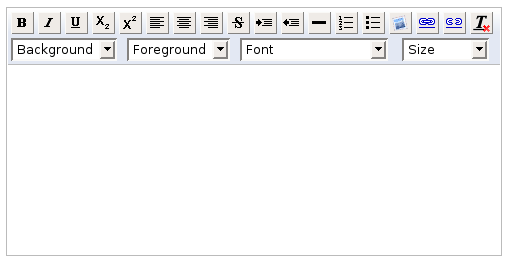 Události a jejich odchycení
public void anonClickHandlerExample() {        Button b = new Button("Click Me");        b.addClickHandler(new ClickHandler() {            public void onClick(ClickEvent event) {                // handle the click event            }        });    }
Jiný způsob
Anonymní  vnitřní třída
pozor – předávání parametrů z vnější třídy – klíčové slovo final
class MojeTrida implements ClickHandler {    public void onClick(ClickEvent event) {        // tady si odchytnu udalost a udelam s ni co potrebuji    }}
Komunikace se serverem
GWT - RPC
RPC = Remote Procedure Call
z klientského kódu zavoláme serverový kód
Klient – JavaScript
Server – Servlet
Komunikace pomocí Ajax
Prostředníkem komunikace jsou serializovatelné objekty
char, byte, short, int, long, boolean, float, double
String, Date, Character, Byte, Short, Integer, Long, Boolean, Float, Double
pole serializovatelných hodnot
serializovatelná třída  (definovaná uživatelem) (typu IsSerializable nebo java.io.Serializable)
třída, která má alespoň jednu serializovatelnou podtřídu
GWT – RPC pokračování
co je ve hře:
Synchronní rozhraní
Asynchronní rozhraní
Implementace asychnronního rozhraní na serveru
Volání asynchronního automaticky vygenerovaného kódu klientem
Implementace synchronního rozhraní serverem
GWT - RPC
Klient
Server
Synchronní rozhraní

 String pozpatku(string s)
GWT

 PozpatkuServiceAsync create (Class trida)
RemoteServiceServlet

 processCall(String s)
…
Serverový kód
Klientský kód
final PozpatkuServiceAsync pozpatkuServiceAsync =                GWT.create(PozpatkuService.class);

 pozpatkuServiceAsync.pozpatku(textbox.getText(), new AsyncCallback<String>() {                    public void onFailure(Throwable caught) {			// udelej neco pri chybe                    }                    public void onSuccess(String result) {                        // udelame neco s vracenym retezcem                    }                });
public class PozpatkuServiceImpl extends RemoteServiceServlet
 implements PozpatkuService {    public String pozpatku(String s) {        StringBuffer reverse = 
	new StringBuffer(s.length());        for (int i = (s.length() - 1); i >= 0; i--) {            reverse.append(s.charAt(i));        }        return reverse.toString();    }}
Sessions
U Ajax aplikací se stav aplikace ukládá u klienta.
Problém s obnovením celé stránky.
Potřeba udržování stavu i na serveru
Sessions
HTTPServlet
AbstractRemoteServiceServlet
RemoteServiceServlet
PozpatkuServiceImpl
Práce se session na straně serveru
public class PozpatkuServiceImpl extends RemoteServiceServlet implements PozpatkuService {    public String pozpatku(String s) {        StringBuffer reverse = new StringBuffer(s.length());        for (int i = (s.length() - 1); i >= 0; i--) {            reverse.append(s.charAt(i));        }        String toReturn = reverse.toString();        // ulozim si posledni string do session        getThreadLocalRequest().getSession().setAttribute("lastString", toReturn);        return toReturn;    }    public String getLast() {        return (String)getThreadLocalRequest().getSession().getAttribute("lastString");    }}
Nastavení session
Čtení session
GWT a historie v prohlížeči
Problém: Ajax aplikace negenerují historii viditelnou pro prohlížeč
Řešení v GWT: iframe, ve kterém se historie bude schovávat
Jak to funguje:
Do HTML se vloží iframe
Na základě události X si do historie aktivně zapíšeme nějaký údaj (String)
Na událost posunu v historii reaguji tak, že si z historie „vytáhnu“ příslušný string a podle něj nastavím aplikaci do příslušného stavu.
Do HTML se vloží iframe
<!DOCTYPE HTML PUBLIC "-//W3C//DTD HTML 4.01 Transitional//EN"><html>    <head>        <meta name='gwt:module' content='cz.cvut.fel.Main=cz.cvut.fel.Main'>        <title>Main</title>    </head>    <body>        <script type="text/javascript"  src="cz.cvut.fel.Main/cz.cvut.fel.Main.nocache.js"></script>        <!-- include this if you want history support -->        <iframe id="__gwt_historyFrame" style="width:0;height:0;border:0"></iframe>    </body></html>
Na základě události X si do historie aktivně zapíšeme nějaký údaj (String)
textbox.addValueChangeHandler(new ValueChangeHandler<String>() {            public void onValueChange(ValueChangeEvent<String> event) {                History.newItem("text_" + event.getValue());            }        });
Na událost posunu v historii reaguji tak, že si z historie „vytáhnu“ příslušný string a podle něj nastavím aplikaci do příslušného stavu
History.addValueChangeHandler(new ValueChangeHandler<String>() {            public void onValueChange(ValueChangeEvent<String> event) {                String historyToken = event.getValue();                // Parse the history token                if (historyToken.substring(0, 5).equals("text_")) {                    String historyString =                            historyToken.substring(5, historyToken.length());                    // Nastavime historickou hodnotu                    textbox.setText("History: "+historyString);                } else {                    textbox.setText("");                }            }        });
Kompilace a Debuging
Debugování ve vývojovém módu (Development mode)
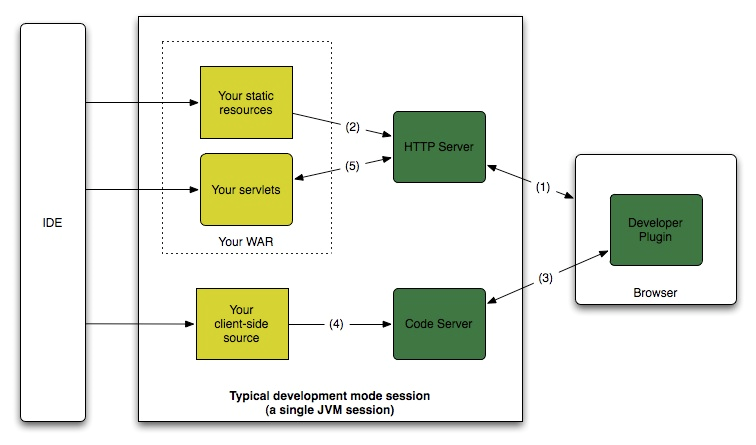 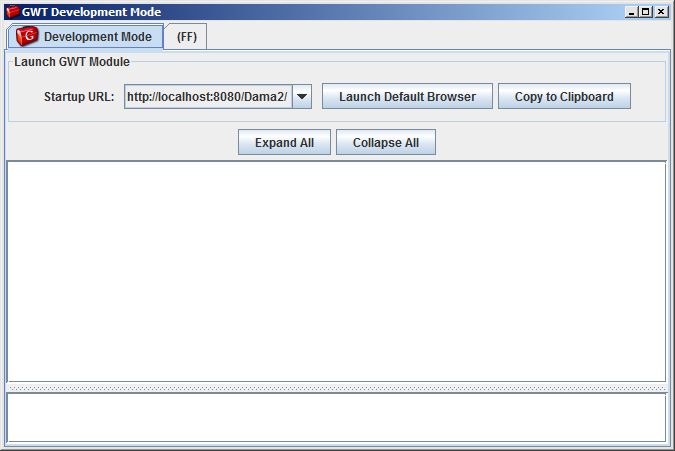 Speed Tracer
Zajímavý nástroj pro ladění výkonu
Pro Chrome
FF má Firebug, který umí něco podobného

Instalovat Chrome, instalovat plugin pro GWT, SpeedTracer
Spustit Chrome s přepínačem 
--enable-extension-timeline-api
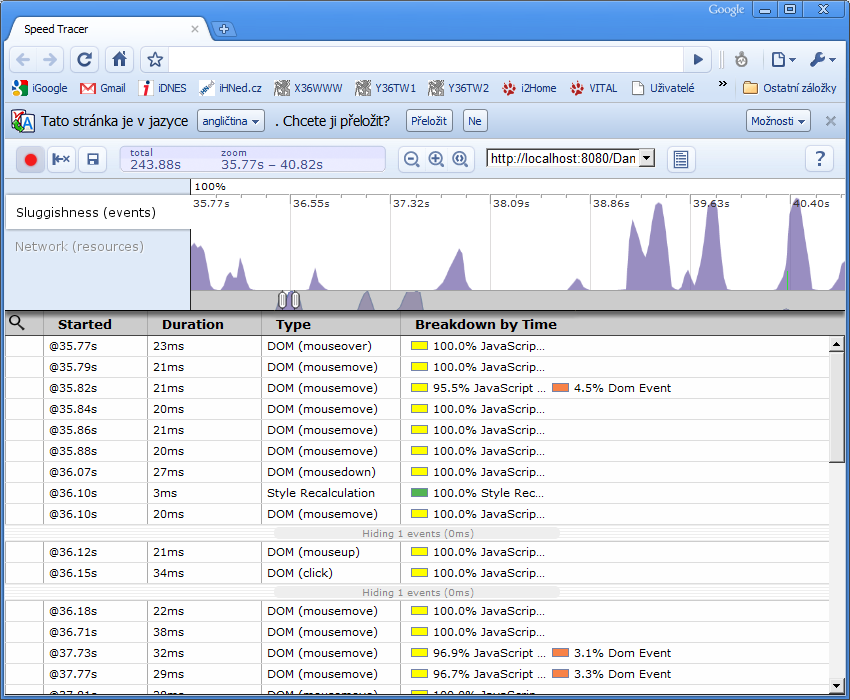 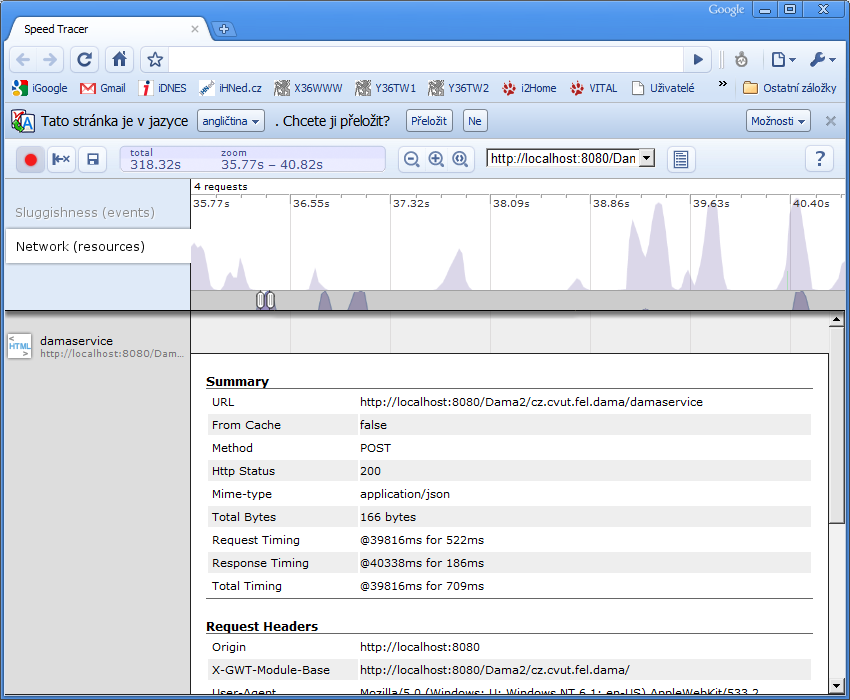